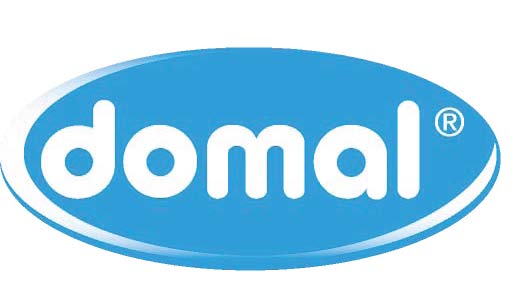 Современные средства
для безупречной чистоты
в каждом доме
Жидкие моющие средства для стирки
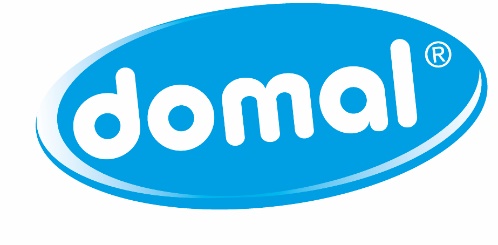 Специальные рецептуры – решение для стирки любой сложности
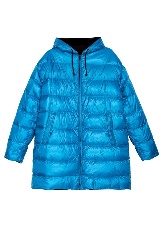 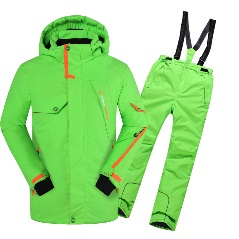 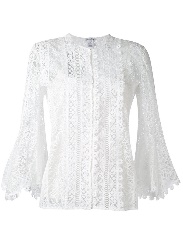 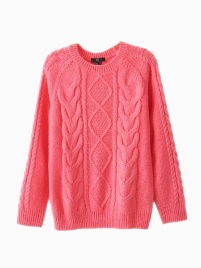 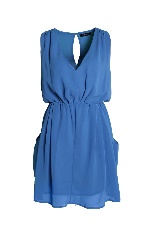 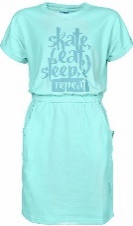 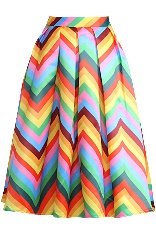 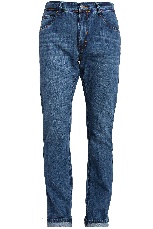 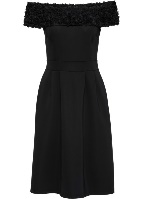 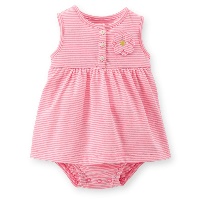 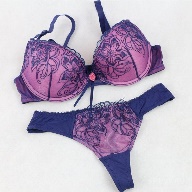 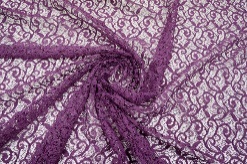 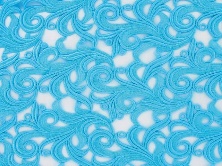 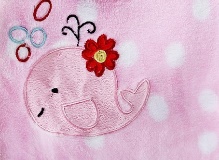 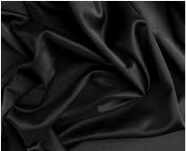 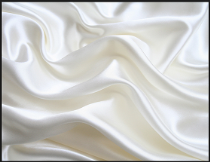 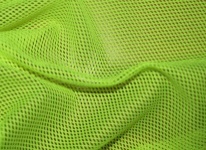 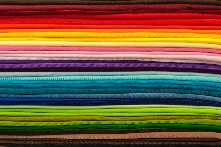 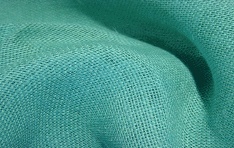 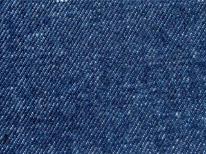 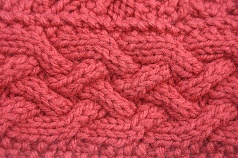 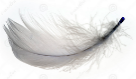 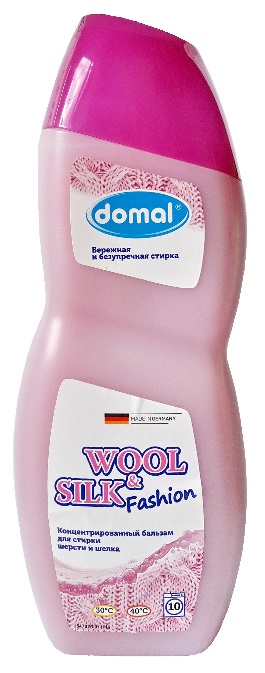 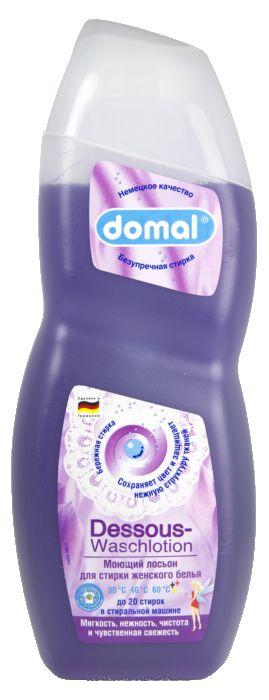 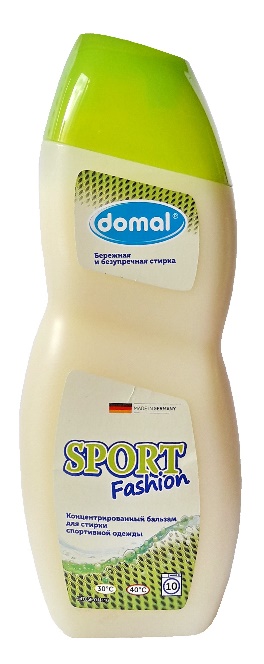 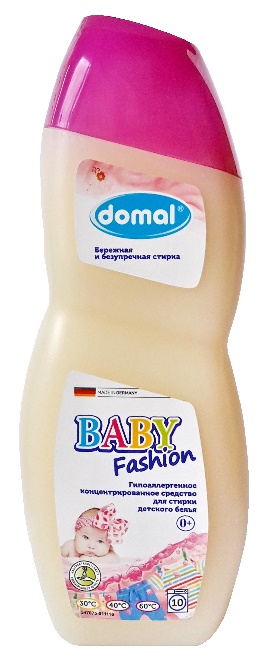 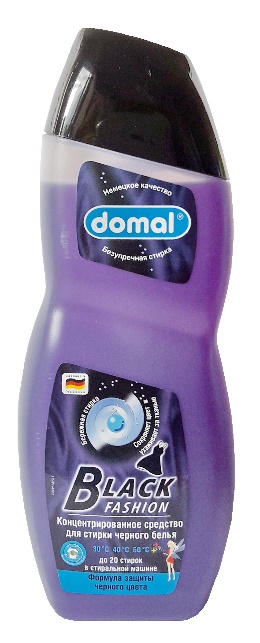 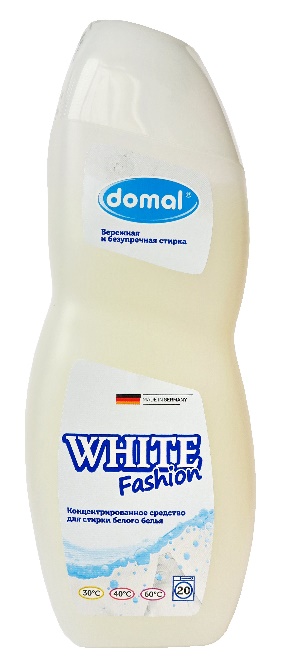 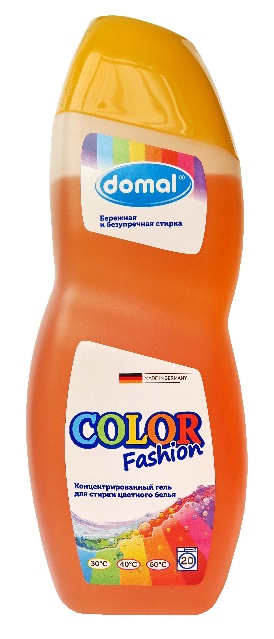 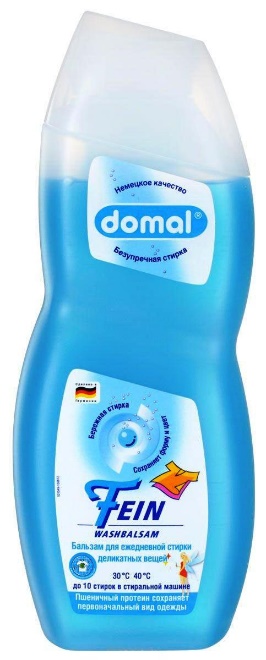 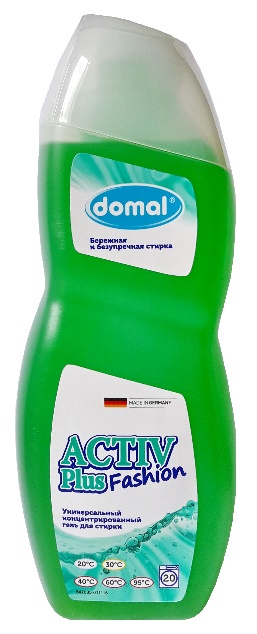 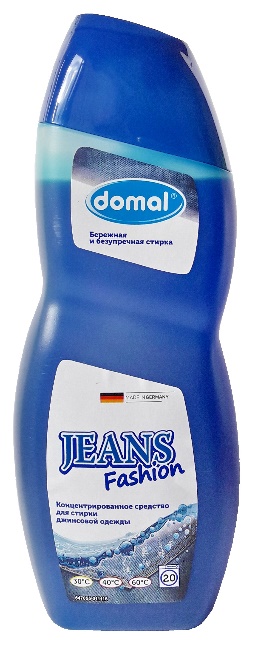 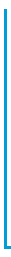 Объем: 750 мл.
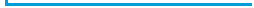 Почему жидкие?
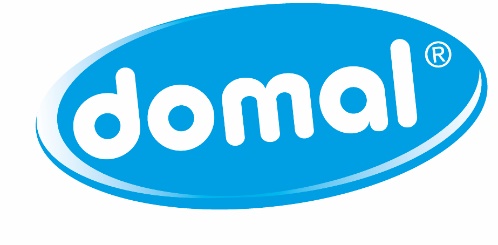 Безопасность
Эффективность
Быстро и полностью растворяются в воде
В составе нет фосфатов* – безопасно для человека и окружающей среды
Не попадают в дыхательные пути, не раздражают кожу
Мягкое воздействие, не разрушают ткань и не смывают краситель
Легко выполаскиваются водой
Удобны при обработке сильно загрязненных участков (наносятся на пятна)
Универсальны. В линейке представлены средства для любых, даже самых деликатных тканей
Надежны в хранении и транспортировке (не рассыпаются, не намокают) – t хранения 8-40°C
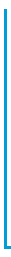 *Фосфаты - химические соединения фосфорной кислоты и различных металлов, негативно влияющие на иммунную систему человека.
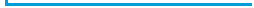 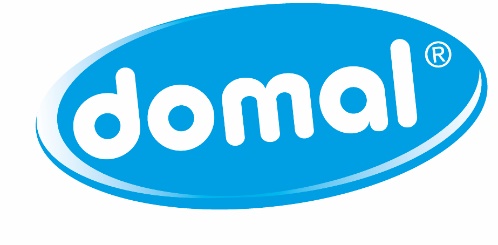 Почему Domal?
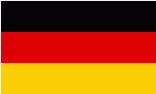 Высокое качество
Производство в Германии
Domal давно известен российскому потребителю
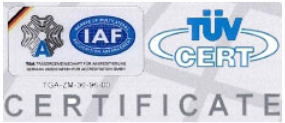 Безопасно
Дерматологически протестированы
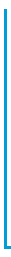 Экономично 
19,45 руб. за стирку (при РРЦ 389)
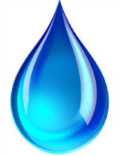 Концентрированы, низкие температуры стирки
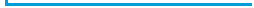 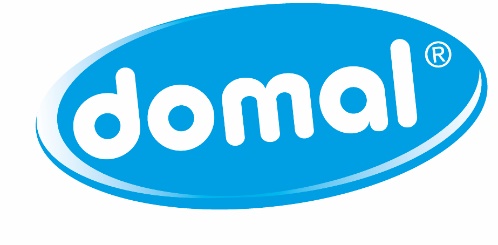 Производство Domal
Деятельность компании с 1889 года
Современные технологии, контроль на каждом этапе
Инновационные разработки при создании рецептур
Эргономичность упаковки
Экологичность продукции, забота о человеке и окружающей среде
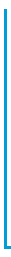 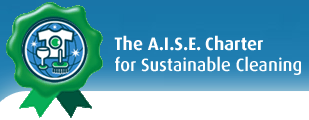 Участник международной ассоциации  
экологически безопасных продуктов для уборки
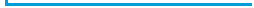 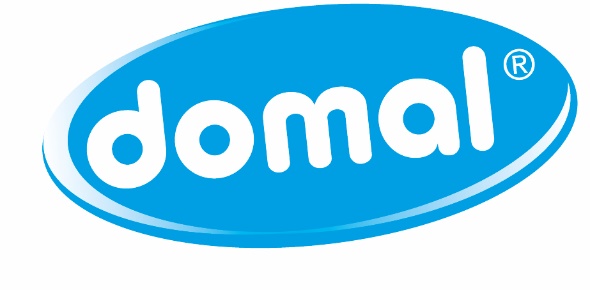 1. Концентрированное средство 	для стирки черного белья
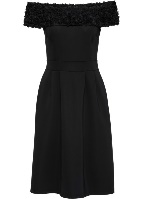 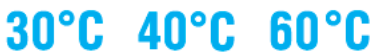 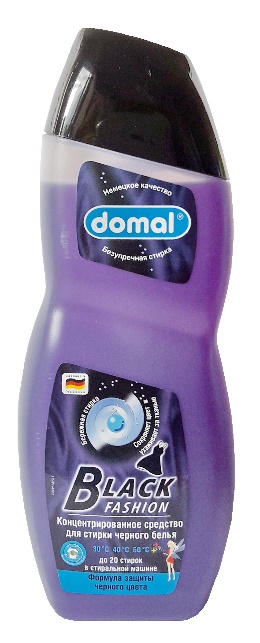 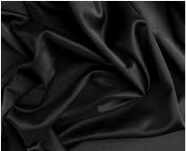 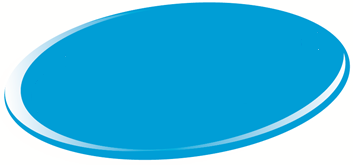 20 стирок
Сохраняет черный цвет и ухаживает за тканью
Предотвращает появление белесости и застиранности
Не содержит агрессивных химических веществ
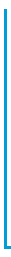 Объем: 750 мл
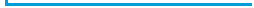 2. Бальзам для стирки спортивной одежды
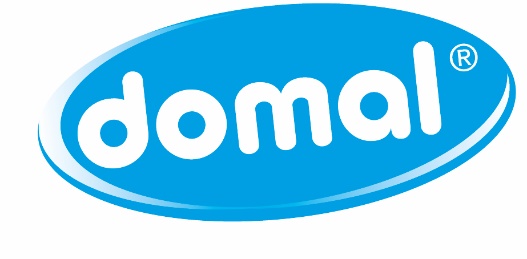 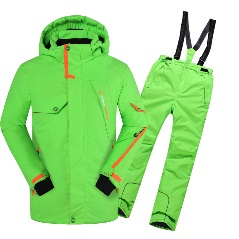 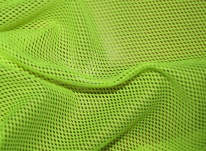 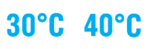 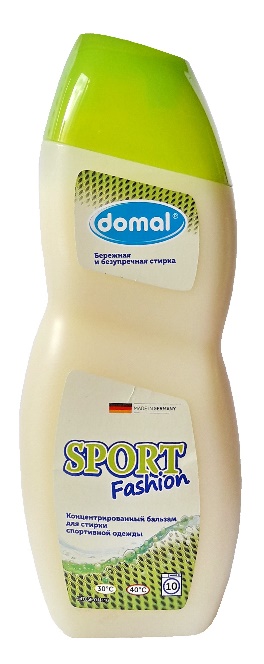 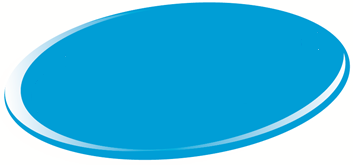 10 стирок
Для спортивной одежды и обуви, пуховиков и горнолыжных комбинезонов, термобелья и микрофибры, синтетических, натуральных и смешанных тканей.
Уникальный состав тщательно отстирывает загрязнения и сохраняет первоначальные свойства вещей:
Воздухопроницаемость, водонепроницаемость мембранных тканей, защиту от ветра
Структуру, форму и свойства пуха и пера
Температурную защиту
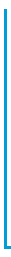 Объем: 750 мл
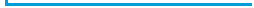 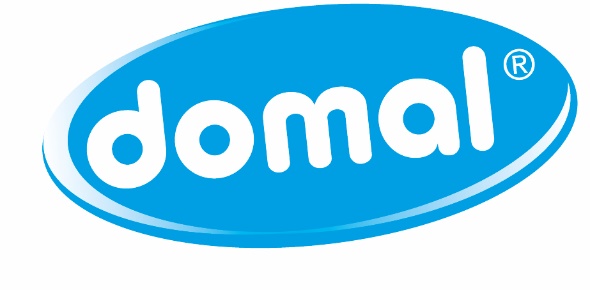 3. Концентрированный гель  	для стирки цветного белья
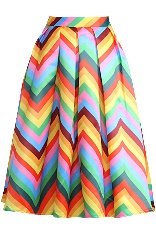 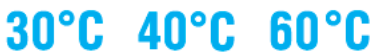 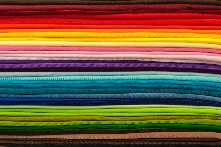 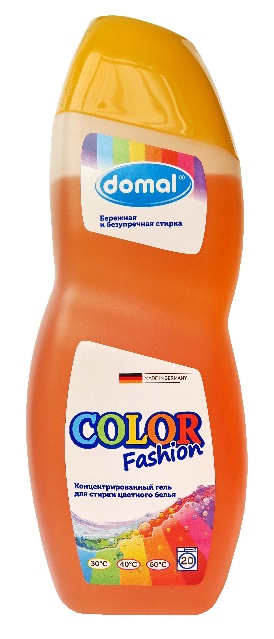 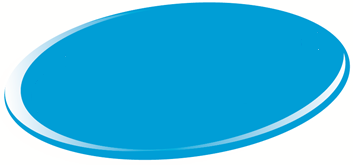 20 стирок
С активной формулой защиты цвета
Для цветных изделий из синтетических и хлопчатобумажных тканей
Глубоко проникает в волокна ткани, сохраняет яркость красок
Придает белью мягкость и аромат свежести
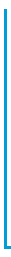 Объем: 750 мл
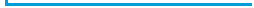 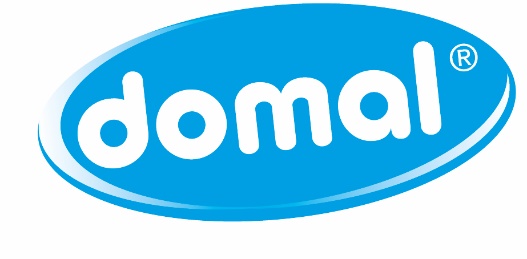 4. Универсальный концентрированный гель для стирки
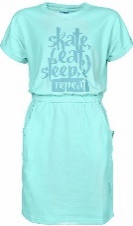 200С  300С   400С  600С   950С
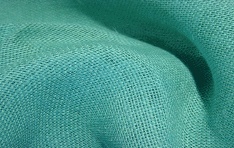 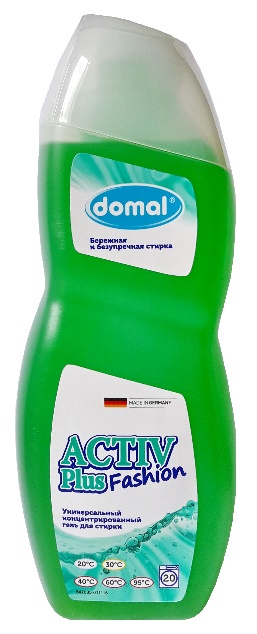 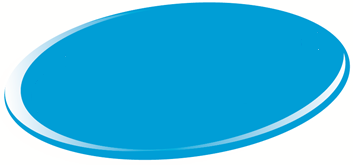 20 стирок
Гарантирует безупречное качество стирки.
Благодаря активной формуле с эффектом интенсивного пятноудаления безупречно растворяет всевозможные, даже глубоко въевшиеся и застарелые загрязнения.
Регулярное использование сохранит форму и первоначальный внешний вид ваших изделий.
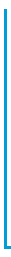 Объем: 750 мл
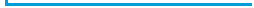 5. Концентрированное средство 	для стирки белого белья
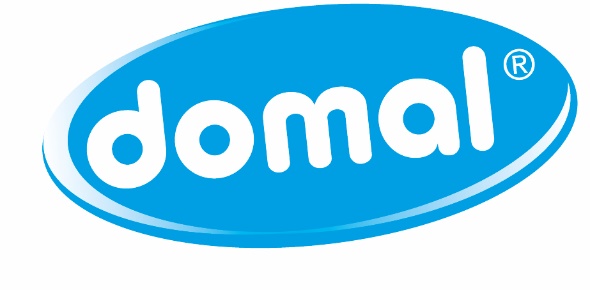 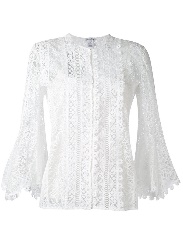 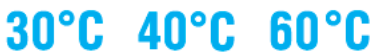 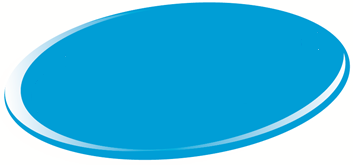 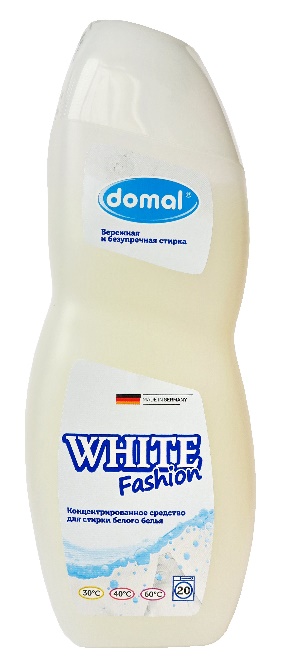 20 стирок
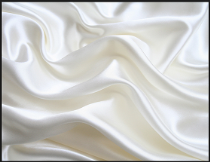 Сияющая белизна, мягкость и свежесть
Универсальный - для всех видов ткани
Предотвращает появление серого, желтого и других нежелательных оттенков
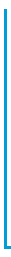 Объем: 750 мл
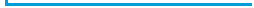 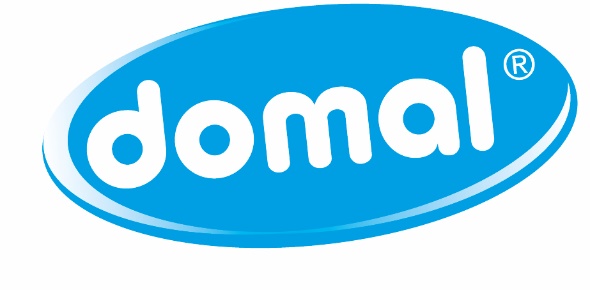 6. Бальзам для ежедневной стирки 	деликатных вещей
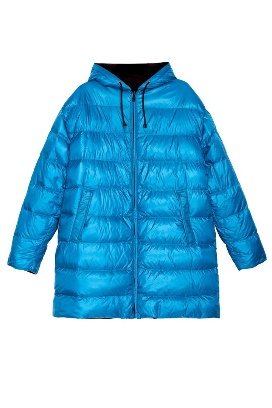 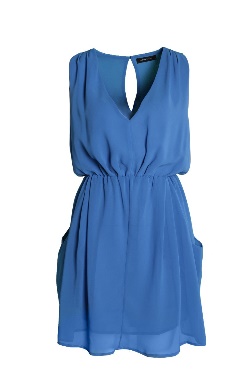 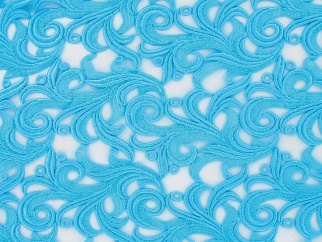 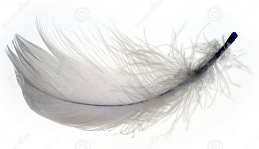 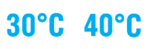 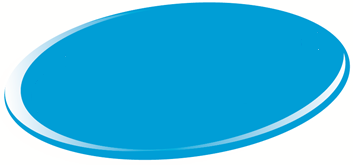 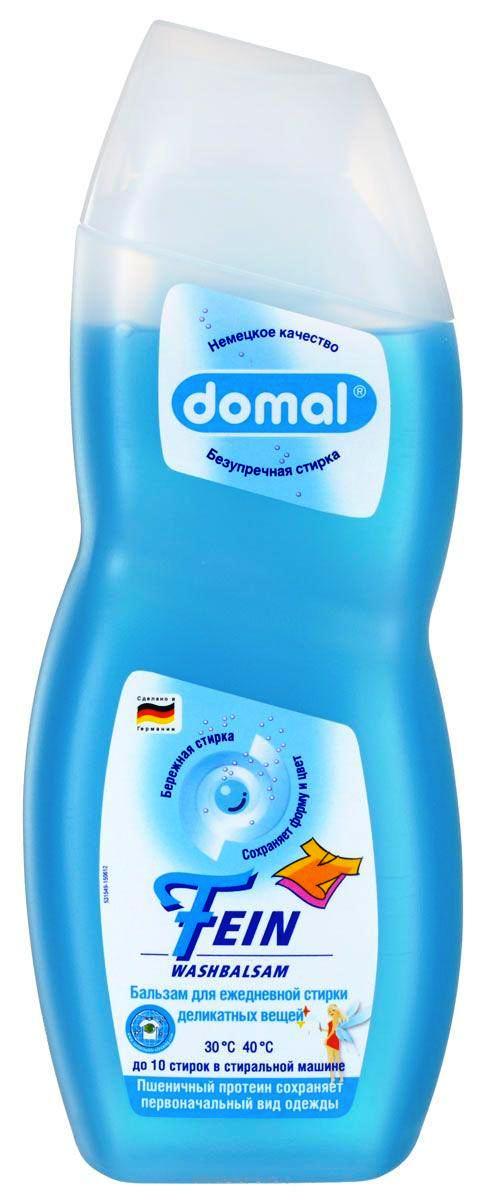 10 стирок
Эффективно и бережно отстирывает деликатные вещи при низкой температуре
Пшеничный протеин сохраняет первоначальный вид вещей
Подходит для шёлка, хлопка, шерсти, синтетики, пуха, пера, мембранных тканей и тканей с пропиткой и покрытием
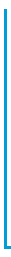 Объем: 750 мл
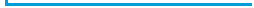 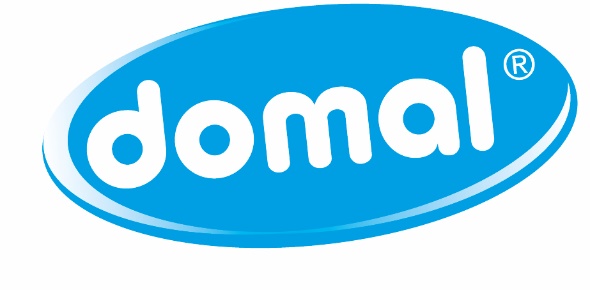 6. Бальзам для стирки изделий 	из шерсти и шелка
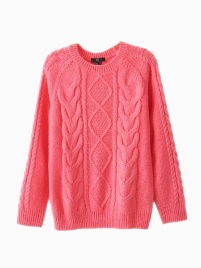 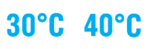 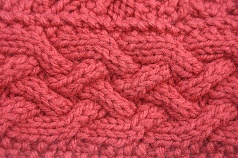 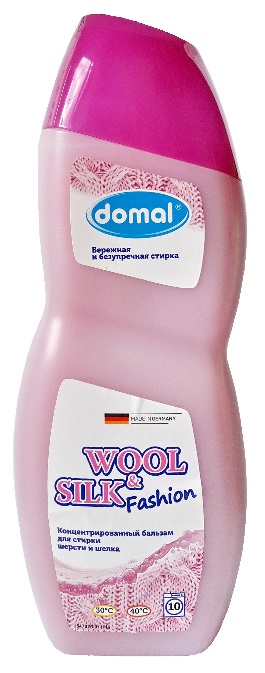 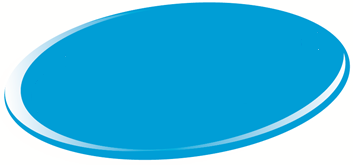 10 стирок
Бережно отстирывает и защищает нежную структуру тканей
Разглаживает волокна, предотвращает образование катышков, сваливание и усадку (в составе шерстяной воск ланолин)
Сохраняет яркость и насыщенность цвета
Не содержит оптических осветлителей, отбеливателей и ферментов
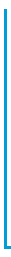 Объем: 750 мл
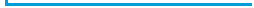 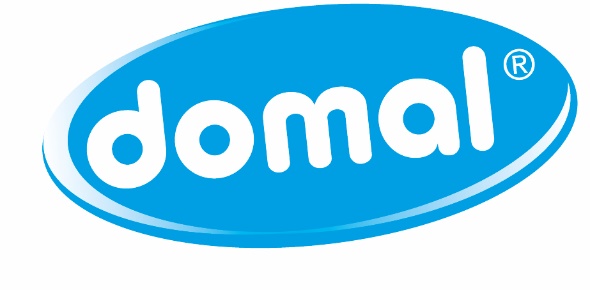 7. Концентрированное средство 	для стирки джинсовой одежды
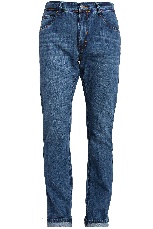 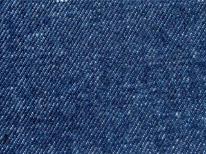 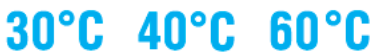 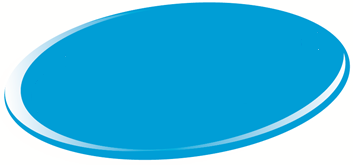 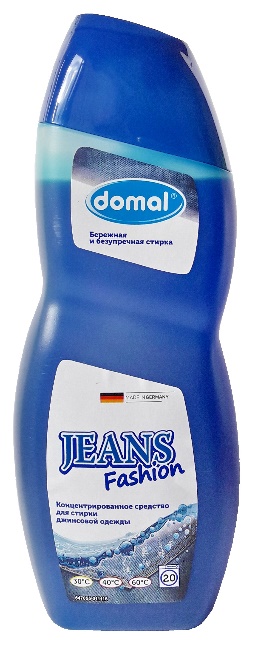 20 стирок
Уникальные компоненты сохраняют оригинальный цвет и структуру джинсовых тканей
Предупреждает выбеливание цвета на складках и заломах джинсовой одежды
Безопасно для страз, вышивки и пр. декоративных элементов
После стирки джинсы идеально садятся по фигуре
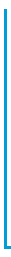 Объем: 750 мл
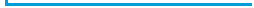 8. Гипоаллергенное концентрированное средство для стирки детского белья
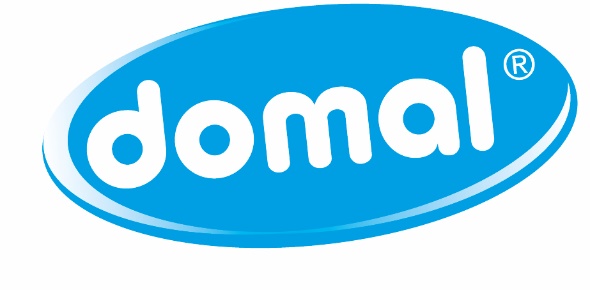 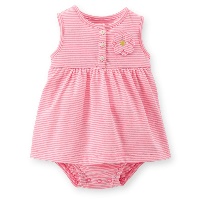 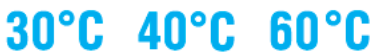 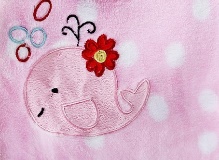 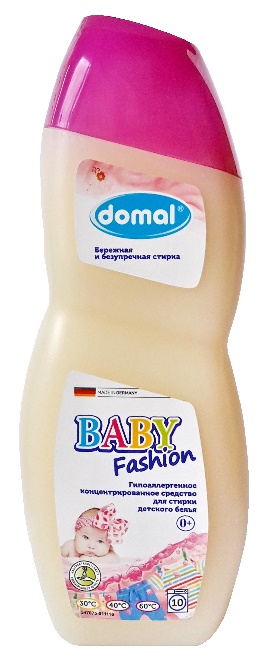 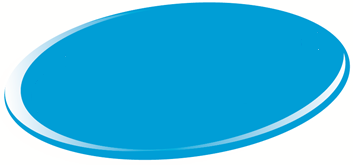 10 стирок
Рекомендовано к использованию с первых дней жизни ребенка.
Без ароматизаторов и красителей.
Дерматологически протестировано.
Обеспечивает тщательный гигиенический уход за бельем младенцев и людей с чувствительной кожей, не вызывая аллергических реакций.
Не требует кипячения белья.
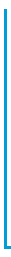 Объем: 750 мл
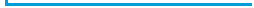 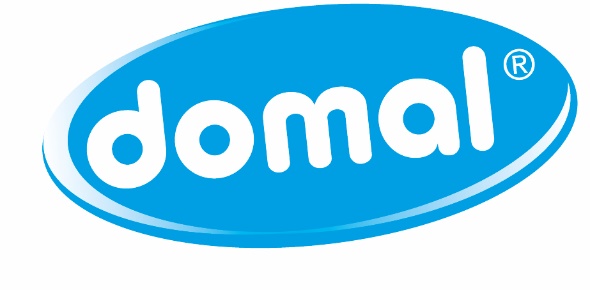 9. Моющий лосьон для стирки женского белья
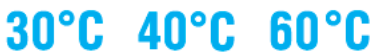 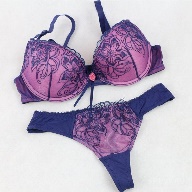 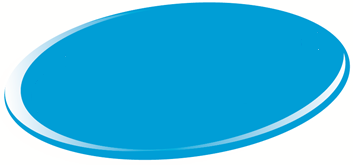 20 стирок
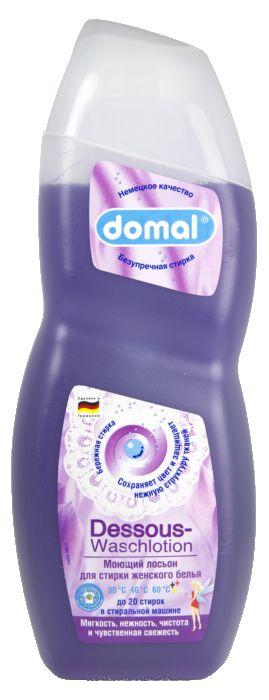 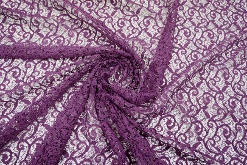 Бережная стирка женского белья, тонких чулок и нежных аксессуаров
Защищает нежную структуру тканей
Придает белью мягкость и гигиеническую чистоту
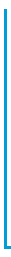 Объем: 750 мл
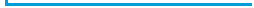 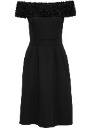 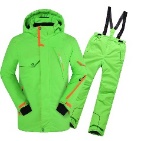 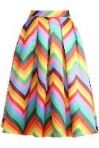 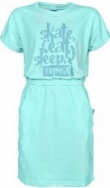 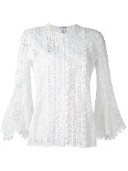 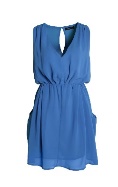 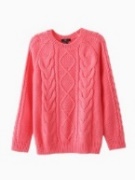 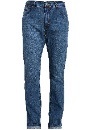 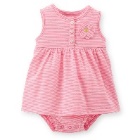 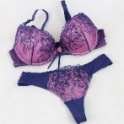 НОВАЯ ФАСОВКА!
Жидкие моющие средства для стирки
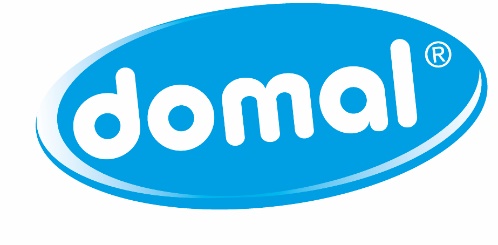 Специальные рецептуры – решение для стирки любой сложности
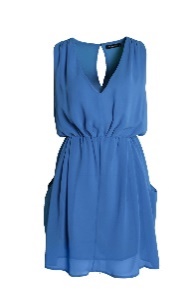 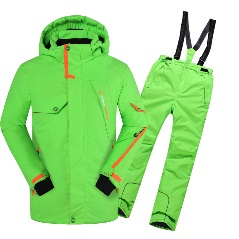 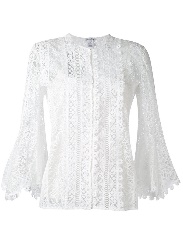 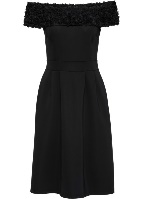 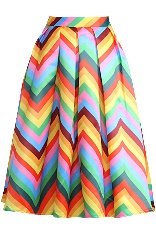 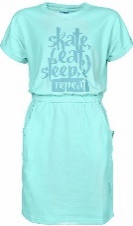 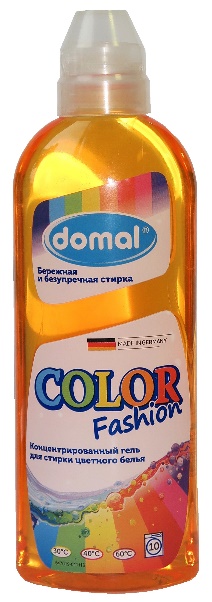 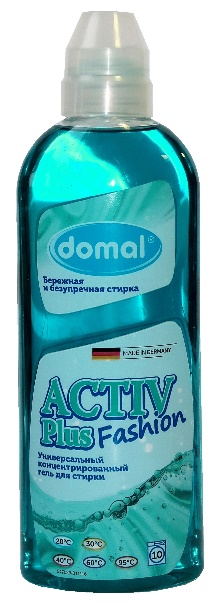 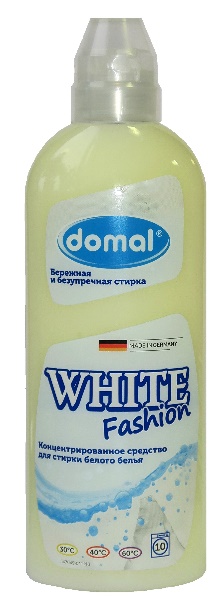 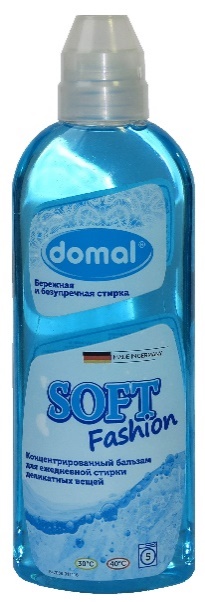 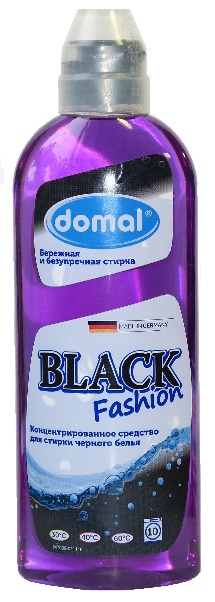 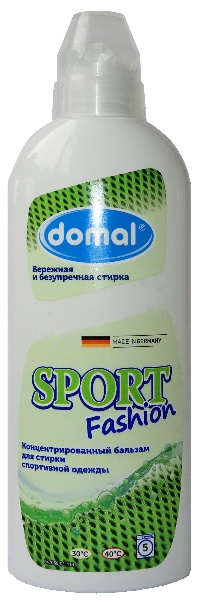 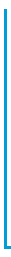 Объем: 375 мл.
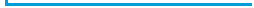 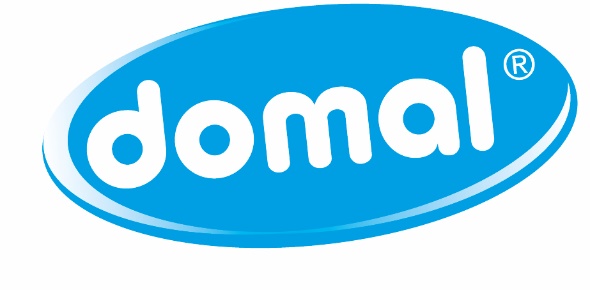 10. Концентрированное средство 	                    для стирки черного белья
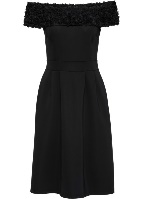 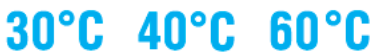 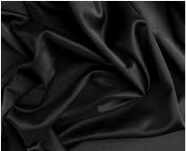 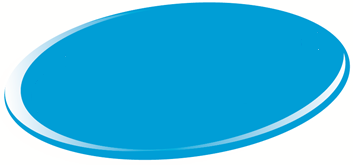 10 стирок
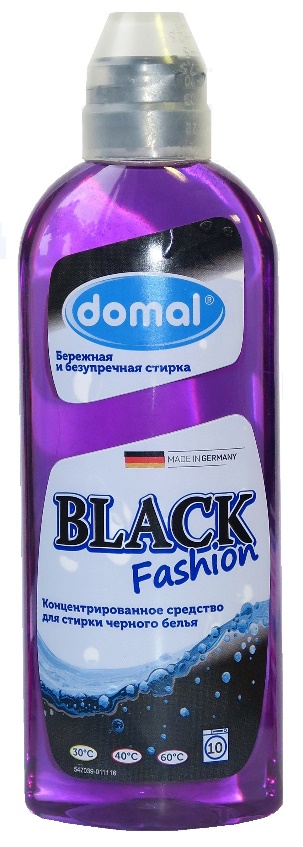 Сохраняет черный цвет и ухаживает за тканью
Предотвращает появление белесости и застиранности
Не содержит агрессивных химических веществ
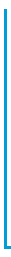 Объем: 375 мл
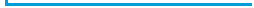 11. Концентрированный бальзам                             для стирки спортивной одежды
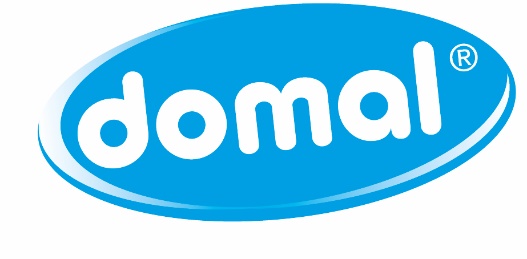 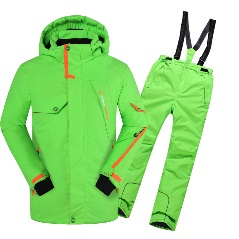 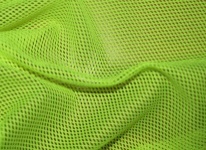 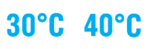 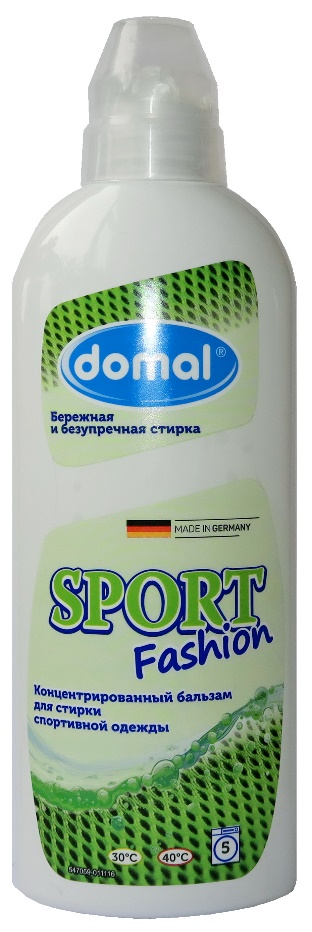 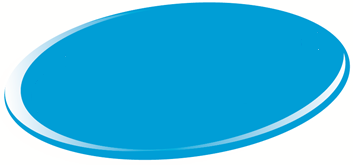 5 стирок
Для спортивной одежды и обуви, пуховиков и горнолыжных комбинезонов, термобелья и микрофибры, синтетических, натуральных и смешанных тканей.
Уникальный состав тщательно отстирывает загрязнения и сохраняет первоначальные свойства вещей:
Воздухопроницаемость, водонепроницаемость мембранных тканей, защиту от ветра
Структуру, форму и свойства пуха и пера
Температурную защиту
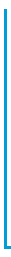 Объем: 375 мл
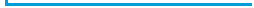 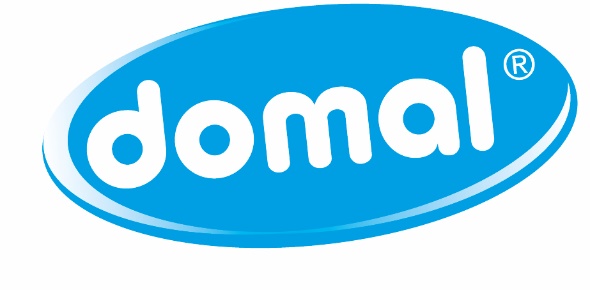 12. Концентрированный гель  	                для стирки цветного белья
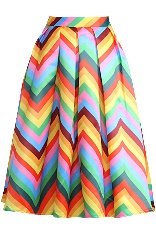 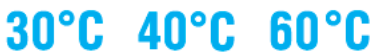 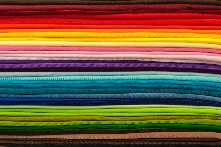 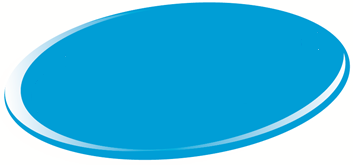 10 стирок
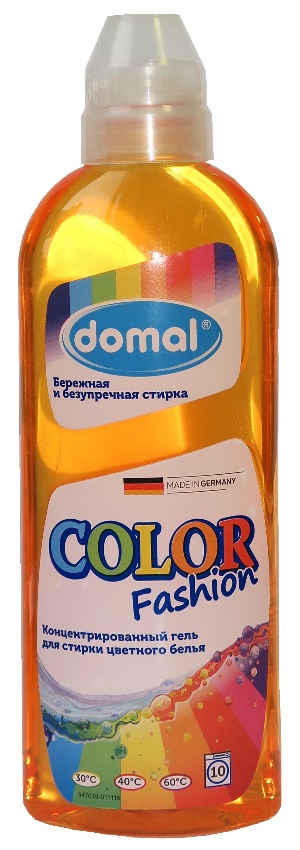 С активной формулой защиты цвета
Для цветных изделий из синтетических и хлопчатобумажных тканей
Глубоко проникает в волокна ткани, сохраняет яркость красок
Придает белью мягкость и аромат свежести
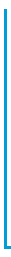 Объем: 375 мл
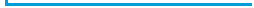 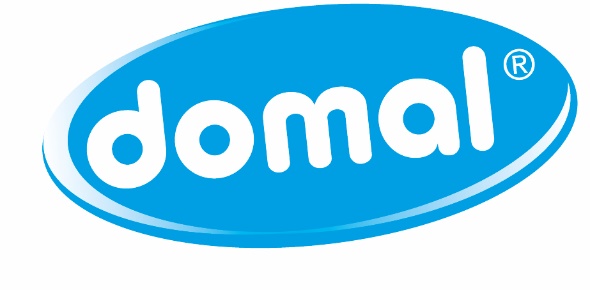 13. Универсальный                 концентрированный гель для стирки
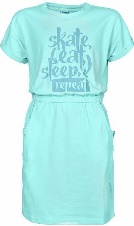 200С  300С 400С  600С  950С
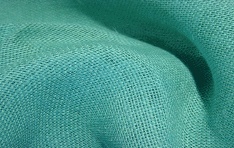 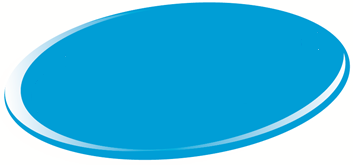 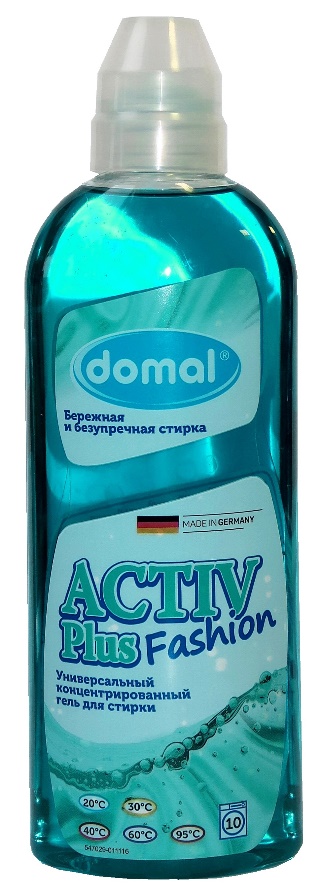 10 стирок
Активная формула с эффектом интенсивного пятноудаления.
Для изделий из хлопчатобумажных, синтетических и смесовых тканей всех цветов.
Бережно заботится о цвете и волокнах тканей, не повреждая их структуру
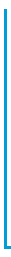 Объем: 375 мл
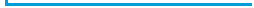 14. Концентрированное средство 	                 для стирки белого белья
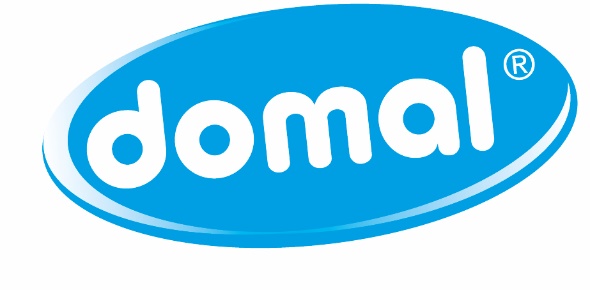 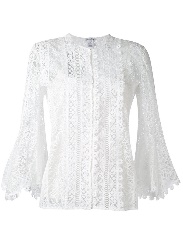 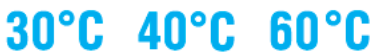 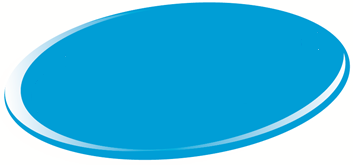 10 стирок
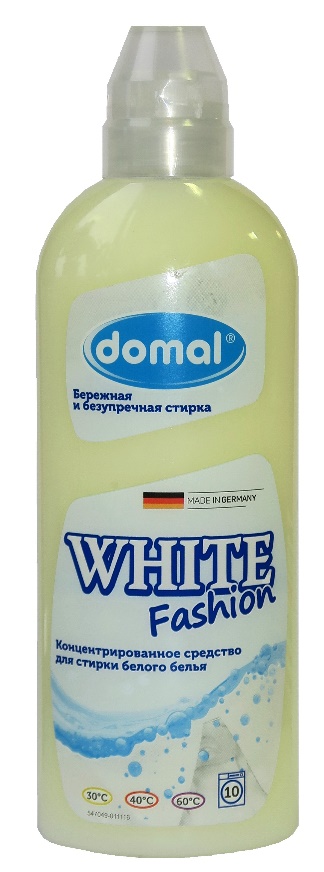 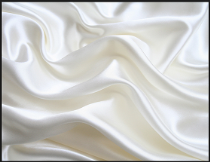 Сияющая белизна, мягкость и свежесть
Универсальный - для всех видов ткани
Предотвращает появление серого, желтого и других нежелательных оттенков
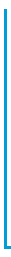 Объем: 375 мл
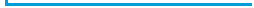 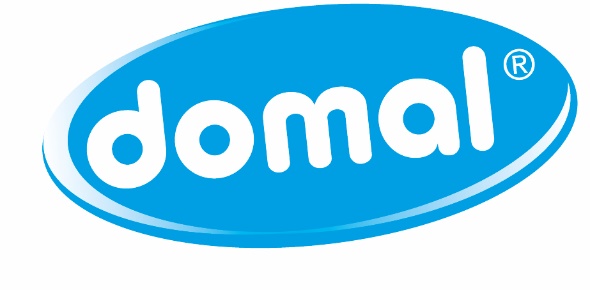 15. Концентрированный бальзам      для ежедневной стирки деликатных вещей
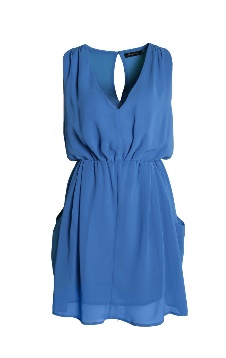 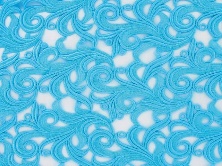 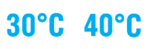 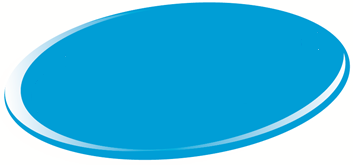 5 стирок
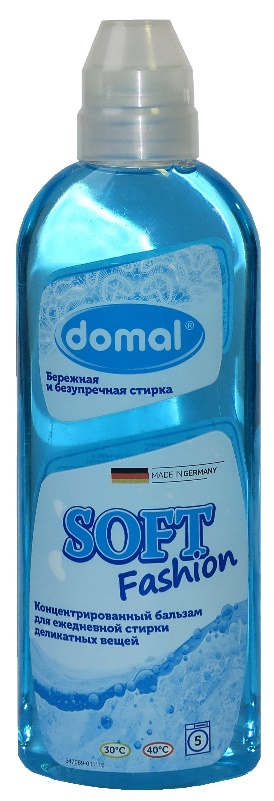 Эффективно и бережно отстирывает деликатные вещи при низкой температуре
Пшеничный протеин сохраняет первоначальный вид вещей
Подходит для шёлка, хлопка, шерсти, синтетики, пуха, пера, мембранных тканей и тканей с пропиткой и покрытием
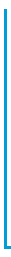 Объем: 375 мл
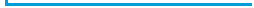 Дополнительная информация
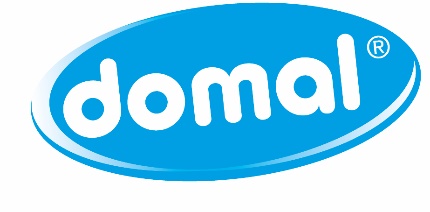 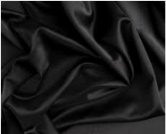 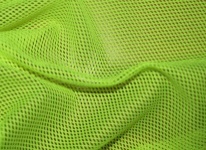 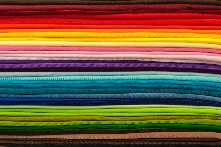 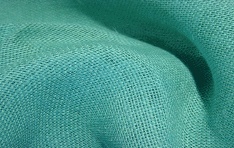 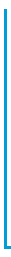 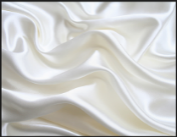 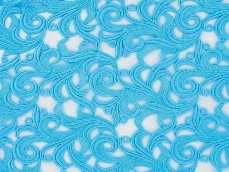 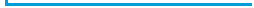 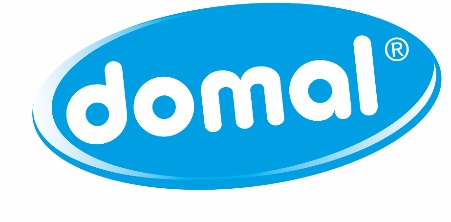 16. Чистящее средство для стеклокерамических         поверхностей, с силиконом
Ухоженный внешний вид и идеальный стойкий блеск!!!
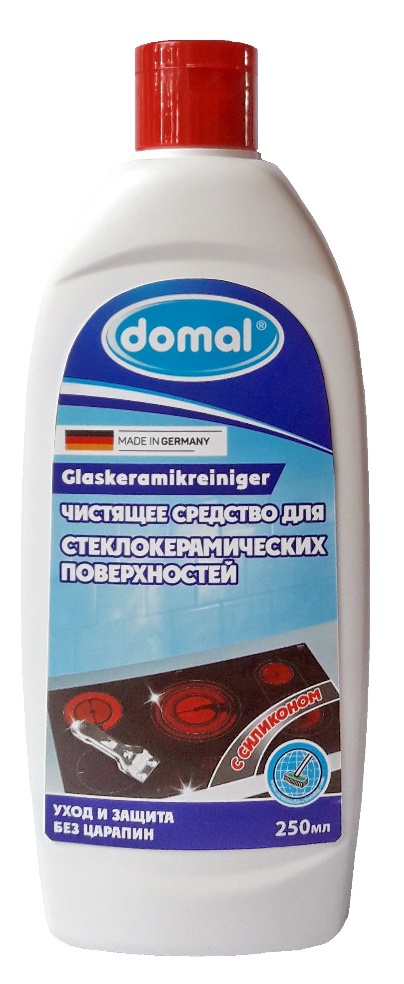 Удаляет пригоревшие загрязнения не царапая поверхность
Создает на поверхности защитную силиконовую пленку, предохраняющую от загрязнений и повреждений
 Придает стойкий блеск и ухоженный вид
Удаляет неприятные запахи и придает аромат свежести
Продлевает срок службы
Экономичный, бережный, деликатный уход
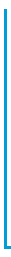 Объем: 250 мл.
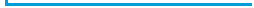 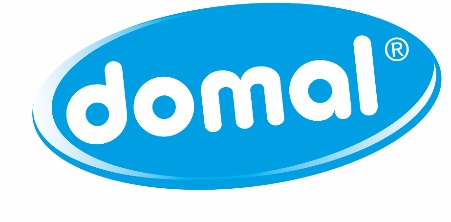 17. Чистящее средство для изделий                                                 из нержавеющей стали
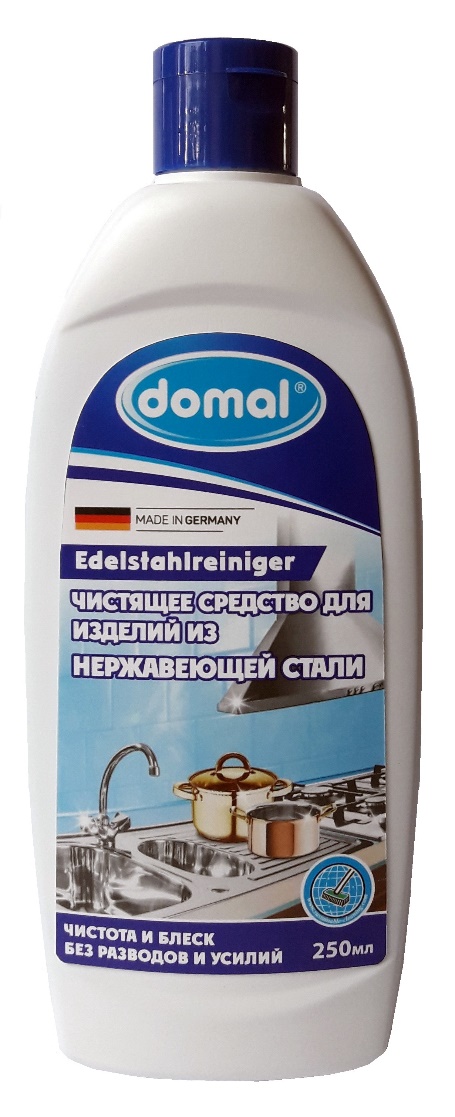 Сияющий блеск и надежная защита изделий из нержавещей стали,                   
                меди, никеля, латуни, хрома и других металлов!!!
Эффективно и деликатно чистит любые металлические поверхности и предметы
Быстро и эффективно удаляет жир, грязь, известковые отложения, следы от пальцев и капель воды.
Придает великолепный сияющий блеск обрабатываемым изделиям без полировки.
Образует на поверхности защитную пленку, которая препятствует быстрому повторному загрязнению  
Облегчает последующий уход, сохраняет первоначальный внешний вид изделий и продлевает их срок службы.
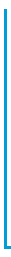 Объем: 250 мл.
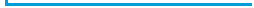 18. Средство для чистки ванны и сантехники
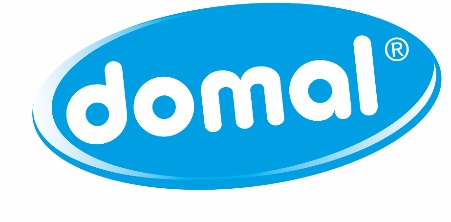 Активное очищение от грязи и извести!
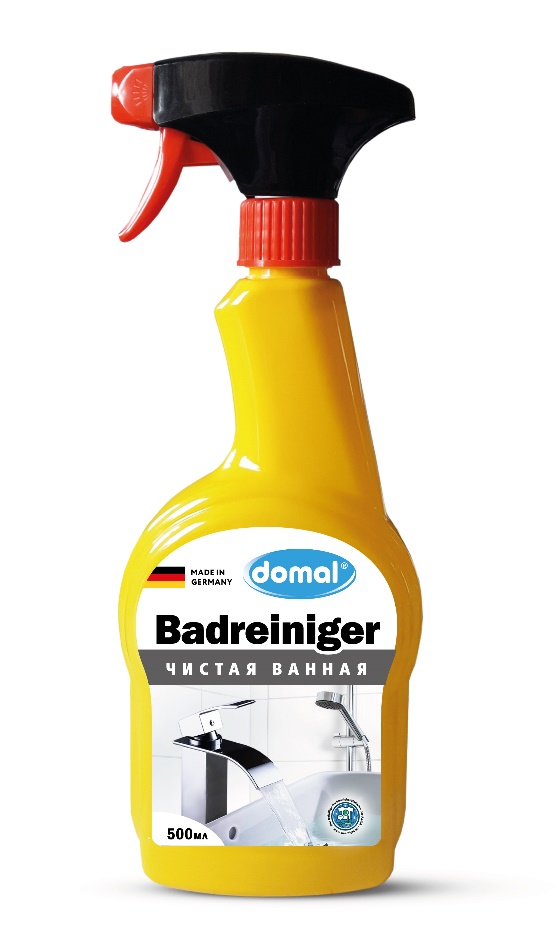 Для очистки сантехники, арматуры, кафеля и других моющихся поверхностей. Для эмалированных, хромированных, пластиковых поверхностей, изделий из нержавеющей стали. 
Быстро и эффективно удаляет известковый налет, мыльные разводы, ржавчину, грязь. 
Не повреждает очищаемую поверхность, не оставляет разводов и царапин. Придает стойкий блеск и ухоженный вид очищаемым изделиям. 
Устраняет неприятные запахи и распространяет нежный аромат безупречной свежести. Образует на поверхности защитный слой, который препятствует быстрому повторному загрязнению.
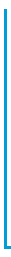 Объем: 500 мл.
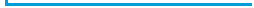 19. Средство для чистки кухонных поверхностей и предметов
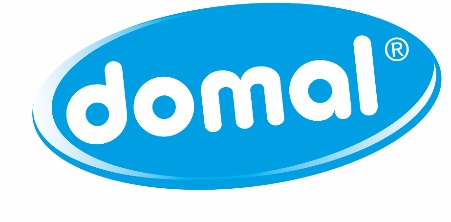 С активным растворителем жира!!!
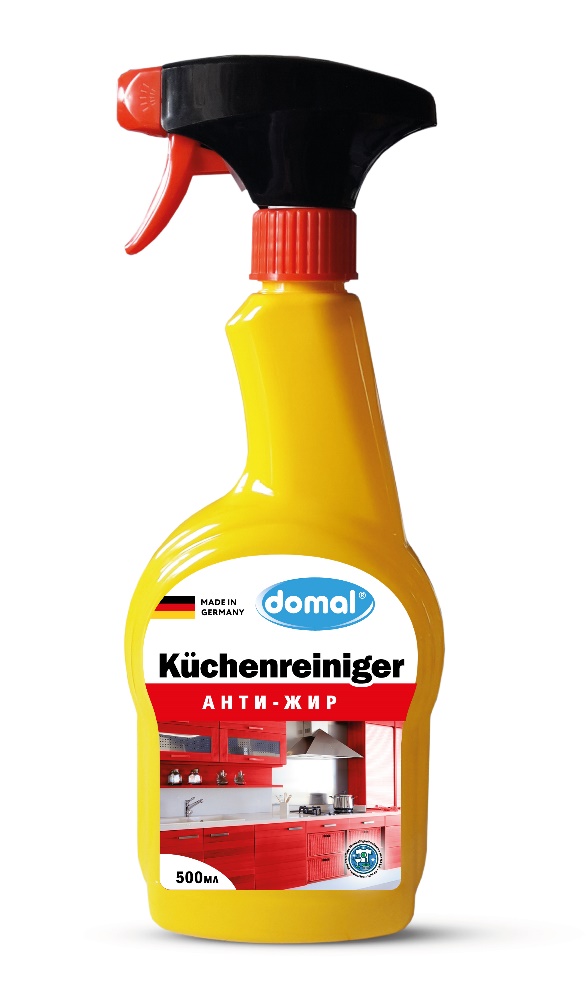 Для очистки кухонных поверхностей и предметов.
 Без особых усилий очищает плиты, духовки, варочные панели, вытяжки, кухонную мебель, рабочие поверхности, кафель, раковины, микроволновые печи, холодильники, гриль, сковородки и кастрюли. 
Быстро и эффективно удаляет жир, стойкие застарелые загрязнения, нагар, копоть. 
Не повреждает очищаемую поверхность, не оставляет разводов и царапин. Придает стойкий блеск и ухоженный вид очищаемым изделиям. Устраняет неприятные запахи и распространяет нежный аромат безупречной свежести.
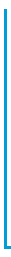 Объем: 500 мл.
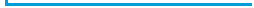 20. Средство для чистки стеклянных и      зеркальных поверхностей
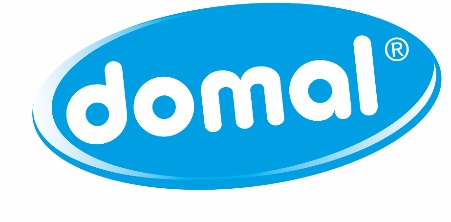 Не оставляет разводов и царапин!
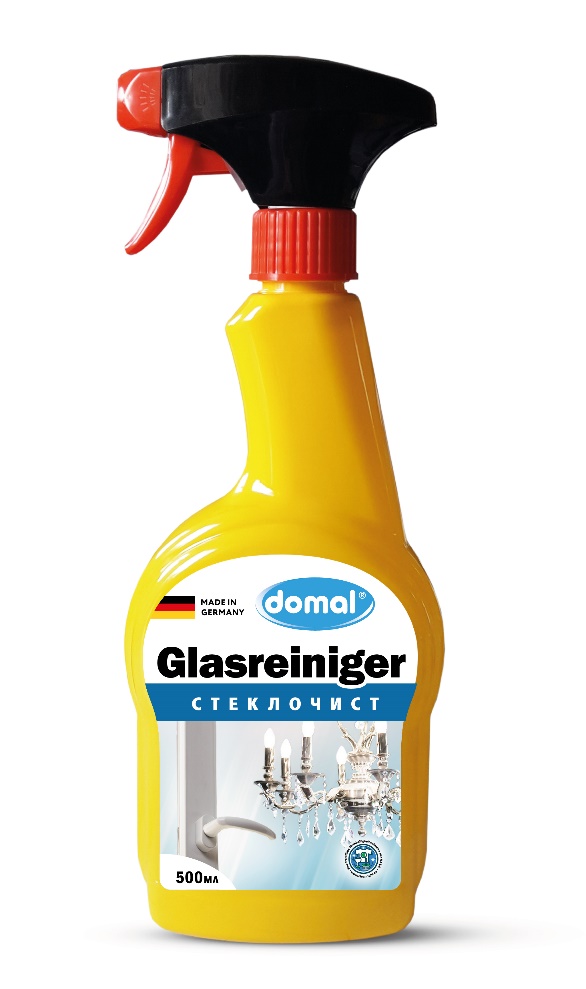 Для очистки и ухода за стеклянными, зеркальными и гладкими поверхностями. 
Без особых усилий очищает оконные стекла, оконные и дверные рамы, люстры, витрины, зеркала, столы, автомобильные стекла и диски, кафель, фарфор и фаянс. 
Не повреждает очищаемую поверхность, не оставляет разводов и царапин. 
Придает стойкий блеск и ухоженный вид очищаемым изделиям. Устраняет неприятные запахи и распространяет нежный аромат безупречной свежести.
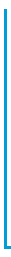 Объем: 500 мл.
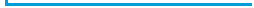 21. Средство для чистки пластмассовых поверхностей и              предметов
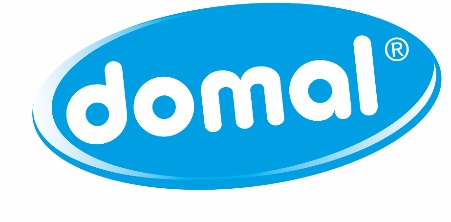 С антистатическим эффектом Анти-пыль!
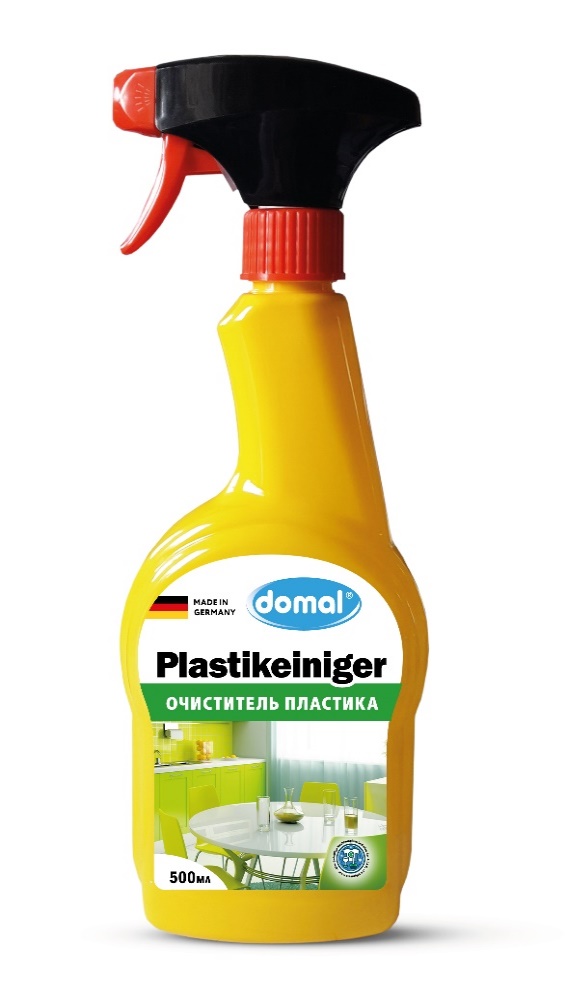 Для очистки и ухода за всеми видами пластиковых и ламинированных поверхностей. 
Без особых усилий очищает садовую и комнатную пластиковую мебель, приборные панели и пластиковые детали автомобиля, оконные и дверные рамы, пластиковые панели в доме, корпуса бытовой техники и другие изделия из пластмассы. 
Быстро и эффективно удаляет пыль, жир и другие стойкие загрязнения. 
Не повреждает очищаемую поверхность, не оставляет разводов и царапин. Придает стойкий блеск и ухоженный вид очищаемым изделиям. Устраняет неприятные запахи и распространяет нежный аромат безупречной свежести.
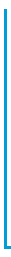 Объем: 500 мл.
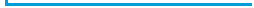 22. Средство для прочистки стоков и труб
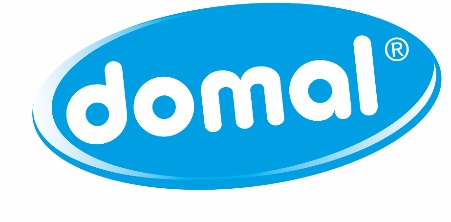 Быстро и эффективно устраняет засоры!
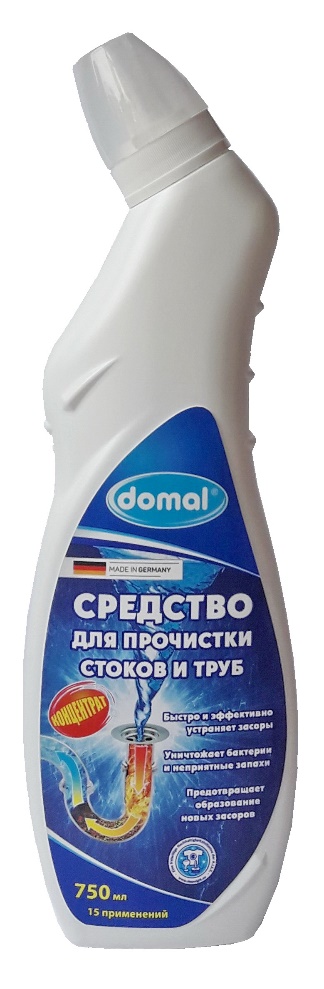 Специально для прочистки труб, сифонов, а также ликвидации засоров в раковинах, унитазах от органических загрязнений, пищевых остатков, жира, волос, бумаги. 
Благодаря активным компонентам быстро и эффективно устраняет засоры и неприятные запахи, уничтожает бактерии.
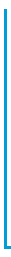 Объем: 750 мл.
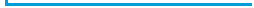 23. Вода для утюгов
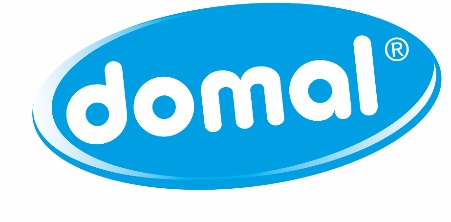 Парфюмированная!
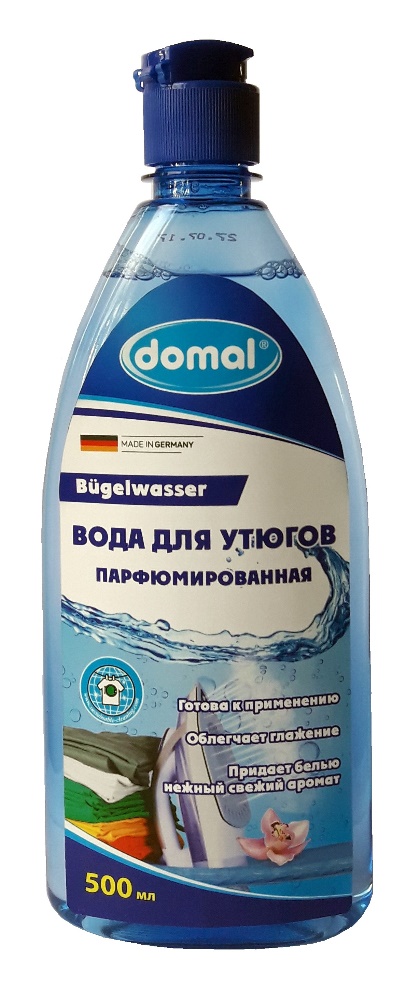 Для утюгов с отпаривателем или парогенератором. 
Облегчает глажение и придает белью нежных аромат свежести. Предотвращает появление пятен при отпаривании. 
Обеспечивает качественное разглаживание сильно помятого пересушенного белья. Избавляет белье от остаточного запаха средств для стирки. 
Предохраняет внутренние детали утюга от образования известкового налета и накипи, тем самым продлевает срок службы прибора.
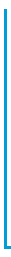 Объем: 500 мл.
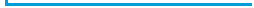